为万国祷告 “在列邦中述说他的荣耀！在万民中述说他的奇事！诗96：3”
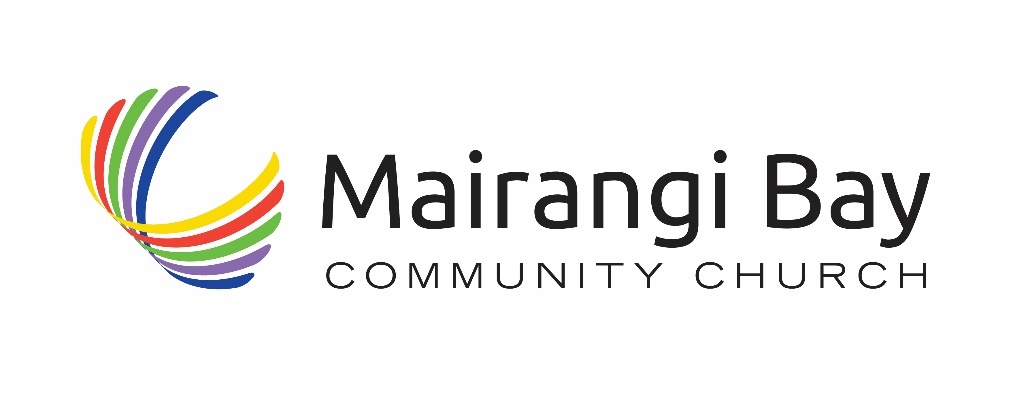 拉杰班西人（印度教传统） 
在 孟加拉国

拉杰班西人是农业土著民族，主要生活在印度和孟加拉，也有少数人居住在尼泊尔和不丹。 拉杰班西人自称是16世纪统治孟加拉土地之科赫王朝的国王后代。 水稻是他们的主要作物，最近也添加了小麦和土豆。 有些人在编织和刺绣方面具有非凡的技能，他们制作的物品在每周的市场上交易。

事工阻碍： 作为孟加拉这个穆斯林国家里的印度教徒，拉杰班西人处境艰难。 那些信奉耶稣基督的人，将面临穆斯林和印度教徒的敌意。
由 约书亚计划  Joshua Project提供
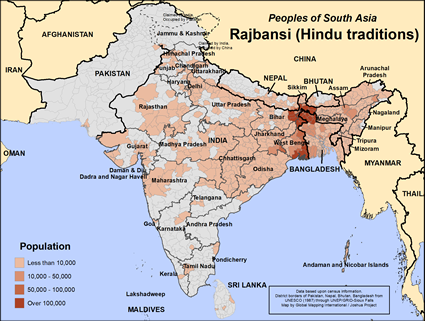 認識主更多  傳揚主更多
教会周报 
2023年11月12日
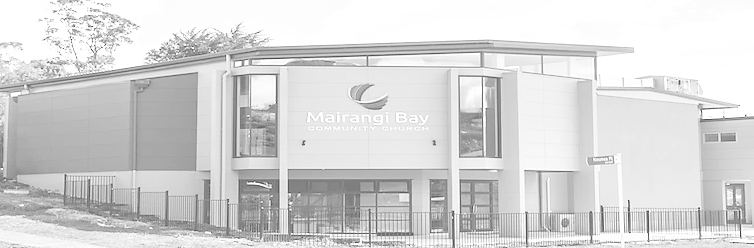 Place for Pic / logo
外展创意想法： 拉杰班西人在教育和医药方面有许多需求。 前往他们那里的基督徒可以满足这些需求，同时展示耶稣基督之道。

经文焦点： “叫 我 们 主 耶 稣 的 名 在 你 们 身 上 得 荣 耀 ， 你 们 也 在 他 身 上 得 荣 耀 ， 都 照 着 我 们 的 神 并 主 耶 稣 基 督 的 恩 。 "
- 帖撒罗尼迦后书 1：12

祷告重点 使这个祷告，成为你给今天的未得之民群体的祷告。 求主让孟加拉信徒能与拉杰班西人成为朋友，并告诉他们有关惟一的救主。 求主让福音广播节目和福音录音能够引导他们相信耶稣。 求圣灵赐他们能力去开展使人作基督门徒的运动。 求神兴起祷告团队，透过代祷开始破土。
主日崇拜
10点 (含线上直播）

主题：教会是医院

经文: 路加福音 4：17-19
  
讲员：Pastor David
本周经文（和合本) — 路加福音 4：17-19


有人把先知以赛亚的书交给他，他就打开，找到一处写着说：18主的灵在我身上，因为他用膏膏我，叫我传福音给贫穷的人；差遣我报告：被掳的得释放，瞎眼的得看见，叫那受压制的得自由，19报告神悦纳人的禧年。
欢迎大家加入聚会前祷告会  - 主日上午9:30教会副堂
教会祷告会每月第一和第三周日晚七点
49 Maxwelton Drive, Mairangi Bay, North Shore, Auckland 0630 
电话 09 478-6314, 教会网站: www.mairangichurch.org.nz, 电邮: office@mairangichurch.org.nz
祷告及代祷“你们要互相代求,”雅各书5:16下
请在教会的祷告墙上留下你的代祷事项，蒙应允的祷告或者见证。记得今天起在这一周中为墙上的代祷事项祷告
感恩和祷告
为教会的弟兄姐妹们祷告。愿圣灵亲自带领我们，在爱心与知识上同得长进，向下扎根于基督磐石，向上结出圣灵的果子。
为叶牧师献上祷告。求主大能的手来医治叶牧师，让他从低血氧饱和度和呼吸困难中尽快康复。

教会外展项目 
街头传福音每周六 上午10.00 – 12.00 Flora: 021 201 9577
幼儿音乐谷 第2、4、5的周四（学期中) 上午10.30 – 12.00 Maki: 027 3803627 （日文）
食物银行 联络 Caroline/Dalice
福音插花 不定期Annie Zhang: 027 3939345
启发课
      每周六晚 7-9点（英文）
      每周日（3月12日至5月28日）
      11：45—1：30 （中文）
英语班
     每周一10-2pm@教会楼下
     Grace ：0226387288



如有特殊紧急的祷告需求，请联络叶牧师/文华传道，教会的代祷服事团队会为您祷告。
教会消息
欢迎来到麦朗依湾社区教会 (MBCC)
如果您是第一次来到我们当中参加我们的主日崇拜，请在聚会结束后到我们的欢迎角，我们将非常乐意回答您有关教会的问题。我们是个国际性多元文化教会，每周迎接来自各国的家庭和个人，向各样语言和文化背景的会众开放。
欢迎中国朋友参加. どの国の方も大歓迎します。
遇见神 (教会敬拜祷告会) 
（每月第一和第三个主日晚上七点） 
11月5号（今晚）
11月19号 @ 7点-8点 于小厅 举行
您可以在不同的语言组里用母语祷告。

月度崇拜 不同语言(每月一次)
中文崇拜：最后一个周五晚 7:30 (11月24号）
If you would like to hear a Chinese, please ask for a headset. Please put the low battery headset at the yellow tray and the normal ones back to the original slot.
如果您需要听中文翻译可以向服事人员要一个耳机。请将需要充电的耳机放在黄色的盒子里，正常的耳机请关闭电源放回原来的盒子。
教会联系信息
教会办公室: 09 478-6314, office@mairangichurch.org.nz
周二至周五早上9：30 – 下午12：30 （其它时间请预约）
暂代主任 牧师 	David Yeh：022 5220 670, david@mairangichurch.org.nz
协理牧师                      Bijoy Joy：020 4020 6404, bijoy@mairangichurch.org.nz
华语传道		Wendy Liu: 021 0265 4800, wendy@mairangichurch.org.nz
教会行政	 	Cobi Wu: office@mairangichurch.org.nz
新人欢迎餐会
时间: 11月 12号 （今天）
崇拜结束后
邀请2023年来教会的新朋友留步参加。
洗礼

时间: 11月26号
请向牧师们或Wendy或办公室报名
紧急救助食物银行
Caroline La Grange: 021 124 6996, carolinelagrange7@gmail.com
Dalice Yang: 022 065 1109, yangjie625@gmail.com
通过在本教会奉献支持神的事工？ 
联络教会办公室，或只需简单填写下列内容并递交给前台
（请自己也务必保留此记录！！）
请给我一个奉献号 (并非必须，但如果您有了奉献号作为参考备注，请连贯一致地使用）
				需要		不需要
我需要奉献收据 (用作税务局退税，每个财务年度结束后开具）收据上请开具我的名字 (请拼写清晰)：
     并发至我的电邮信箱（请拼写清晰）:

一般/什一奉献   12-3050-0301948-00；食品银行  -03；外展事工  -04
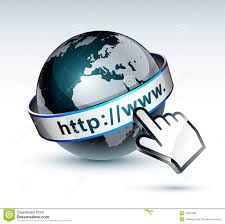